Autostrada A1
Bucuresti Arad Nadlac

Semnalizare


Bucuresti Pitesti Sibiu Deva Timisoara Arad HU
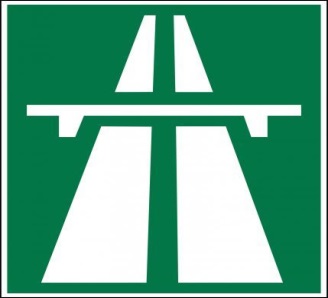 Version 5 Update 16.05.2016
AUTOSTRADA - SEMNALIZARE
Organizarea generala a panourilor de iesire
Principiile aplicate sunt inspirate de modelul elvetian
VERDE = autostrada      ALBASTRU = DN DJ. ( Atât PE autostrada cât si SPRE autostrada )
Simplu – Usor  de retinut  - Sistematic


La 2000 m, panou indicând numele localitatii + numarul iesirii . ALBASTRU = iesirea spre DN / DJ

La 1000 m
Se indica numele urmatoarei iesiri . VERDE = autostrada
Se indica maximum 4 localitati mai mici din vecinatate sau mai îndepartate, dar mai importante, deservite de catre iesire. ALBASTRU = iesirea spre DN / DJ
(la nivelul BRETELEI de iesire, poat fi utilizat un numar mai important de destinatii spre stânga sau spre dreapta )
	
La  INCEPUTUL zonei de decelerare,
Rapel  cu nr. Iesirii + rapel cu localitatile din vecinatate deservite. ALBASTRU = iesire spre DN / DJ

In spatiul de teren ce separa autostrada de breteaua de iesire, Nr. + Iesire + sageata. ALBASTRU = iesire spre DN / DJ

+/- 1 km dupa iesire, principalele orase, maximum 5, situate pe raza autostrazii, spre aval. VERDE
A1
Arad
Timisoara
Pitesti
A1 x A0
Centura Bucuresti
585 km
  535 km
  107 km
km
   0.6 km
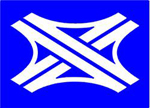 Le panneau est placé 0.5 km avant CB. 
Les distances s’entendent du panneau jusqu’aux centres villes / jusque l’échangeur E81 x A0
400 m
1
Centura Bucuresti
100A
Pentru TOATE panourile – de verificat / corectat !
Centura Bucuresti
100A
Bucuresti Nord 


Bucuresti Sud
Alexandria
Giurgiu
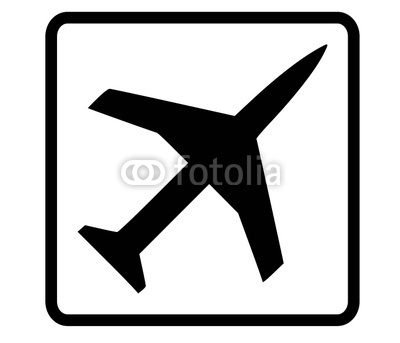 Nord
Ploiesti
Constanza
E60   A3
E81   A2
Sud
BG
Panneau 4 – Centura Bucuresti
Panneau sur base des situations actuelles

quand l’autoroute Bucuresti Craiova sera terminée, on pourra ajouter Craiova à côté de Alexandria, le tout sur fond vert + n° de référence





Afin d’éviter de surcharger CB Nord, l’idéal serait de joindre Constanza via CB Sud ; => panneaux à modifier quand CB Sud sera modernisée.
E70 A6   Alexandria Craiova
Giurgiu
E70 A6
BG
1
Centura Bucuresti
100A
Ce panneau se situe AU DEBUT de la zone de décélération
Iesire
1
2
1000 m
Ciorogarla
601
Pentru TOATE panourile – de verificat / corectat !
A1 x A0Ring Bucuresti
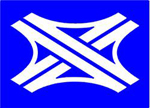 Ciorogarla
Darvari


500 m
601
Business Park A1
2
Ciorogarla
Darvari
601
Business Park A1
Ce panneau se situe AU DEBUT de la zone de décélération
Iesire
2
Le panneau est placé +/-1 km après la sortie  ; les distances s’entendent du panneau jusqu’aux centres villes ou jusque l’échangeur E81 x A0
A1
Arad
Timisoara
Craiova
Pitesti
A1 x A0
580 km
  530 km
  214 km
   102 km
    km
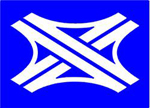 [Speaker Notes: Distances à contrôler]
A1 x A0


Ring BUCURESTI
3000 m
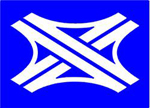 E 81   A1
3
A0
E81
Bucuresti  Nord

Bucuresti   Sud
Bucuresti    Est

2000 m
Arad
Pitesti
Bolintin Deal

2000 m
Nord
Otopeni Baneasa
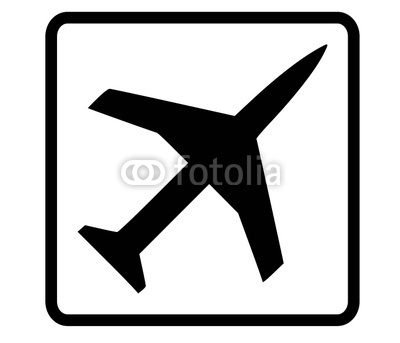 Sud
Est
Directie Bucuresti Nord
Nord
Ploiesti
Brasov
Suceava
Iasi 
Galati
UA
MD
Exemple belge : Ce panneau est placé +/- 250 m1 après le panneau 15 ; il vient en complément 
Il fournit les informations nécessaires concernant les grandes destinations desservies par A0 Bucuresti Nord
Il évite de surcharger le panneau Bucuresti Nord
Exemples hongrois et autrichien : les codes des pays étrangers pouvant être atteints
[Speaker Notes: Distances à contrôler]
Directie Bucuresti Sud Est
Est
Sud
Craiova
Alexandria
Giurgiu
Constanta
BG
Exemple belge : Ce panneau est placé +/- 500 m1 après le panneau 15 ; il vient en complément 
Il fournit les informations nécessaires concernant les grandes destinations desservies par A0 Bucuresti Sud Est
Il évite de surcharger le panneau Bucuresti Sud Est
Exemples hongrois et autrichien : les codes des pays étrangers pouvant être atteints

Destination Craiova sous réserve de construction de la E70 ; à défaut, rejoindre Craiova via Pitesti
[Speaker Notes: Distances à contrôler]
E 81   A1
3
A0
E81
E81
A1
Bucuresti  Nord

Bucuresti   Sud
Bucuresti    Est

1000 m
Arad
Pitesti
Bolintin Deal

1000 m
Nord
Otopeni Baneasa
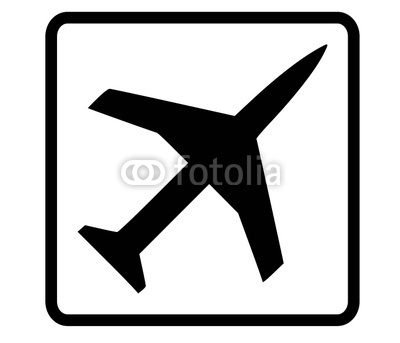 Sud
Est
Suivant l’exemple suisse, la prochaine sortie sur la E81, Bolintin Deal, est intégrée sur ce panneau
A1 x A0


Ring BUCURESTI
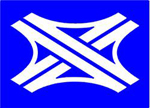 3
E81 x A0
E81   A1
E81   A0
A1
E81
E81
A0
Bucuresti  Nord

Bucuresti   Sud
Bucuresti    Est
Arad
Pitesti
Bolintin Deal
Nord
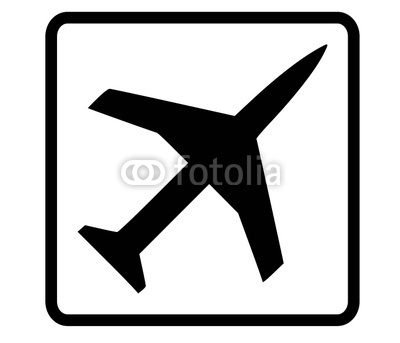 Otopeni Baneasa
Sud
Est
Panneau placé à l’endroit de la séparation par terre plain central des 2 x 2 voies
E81  A0   Ring Bucuresti
A0     Ring Bucuresti
Bucuresti Nord

Ploiesti  Brasov
Suceava  Iasi
Galati
Bucuresti
Craiova
Alexandria
Giurgiu
Constanza
Sud
Nord
Est
Otopeni Baneasa
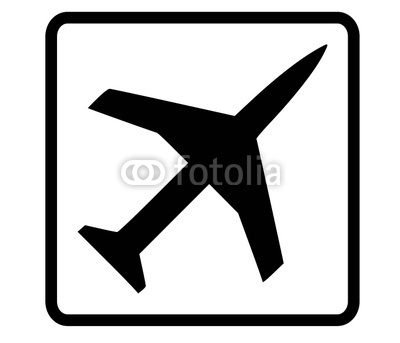 BG
Arad					km
Timisoara				km
Craiova				km
Pitesti					km
Targoviste				km
E81
A1
2000 m
4
Bolintin Deal
149
Les panneaux doivent être 
Aérés, à gauche / droite, en haut / bas, sans exagération ( pas de grands espaces vierges )
Lisibles dès 200 m1

=> Aux designers de réaliser des panneaux rationnels, efficients, lisibles, aérés, esthétiques, aux contours et liserés standardisés, adéquats et fonctionnels.
Bolintin Vale
Bolintin Deal
MihaiI Voda
Ghionea


1000 m
INDUSTRIAL PARK WEST
149
4
Bolintin Deal
MihaiI Voda
Ghionea
149
INDUSTRIAL PARK WEST
Iesire
4
Arad				551 km
Timisoara			521 km
Craiova			200 km
Pitesti				  89 km
Targoviste			  84 km
E81
A1
Le panneau est placé +/-1 km après la sortie 4 ; les distances s’entendent du panneau jusqu’aux centres villes ou jusque l’échangeur mentionné
2000 m
5
Bolintin Vale
401A
Vanatorii Mici
Bolintin Vale
Palanca
Floresti

1000 m
401A
5
Bolintin Vale
Palanca
Floresti
401A
Iesire
5
Arad				546 km
Timisoara			516 km
Craiova			194 km
Pitesti				  83 km
Targoviste			  70 km
E81
A1
2000 m
6
Vanatorii Micii
168
Olteni
Vanatorii Mici
Corbii Mari
Crevedia Mare

1000 m
162
6
Vanatorii Mici
Corbii Mari
Crevedia Mare
162
Iesire
6
Arad				552 km
Timisoara			502 km
Craiova			184 km
Pitesti				  75 km
Targoviste			  64 km
E81
A1
2000 m
7
Olteni
168
Gaesti
Olteni
Jugureni
Monastiora

1000 m
168
7
Olteni
Jugureni
Monastiora
162
Iesire
7
Arad				531 km
Timisoara			491 km
Craiova			166 km
Pitesti				  54 km
Targoviste			  43 km
E81
A1
2000 m
8
Gaesti
61
Teiu Ratesti
Ploiesti
Targoviste
Gaesti
Petresti

1000 m
61
8
Ploiesti
Targoviste
Gaesti
Petresti
61
Iesire
8
Arad				526 km
Timisoara			476 km
Craiova				158 km
Pitesti				  47 km
E81 x E574			  33 km
E81
A1
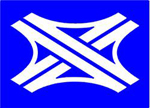 2000 m
9
Teiu Ratesti
702A
Cateasca
Teiu Ratesti
Patuleni
Ciupa Manciulescu

1000 m
702A
9
Teiu Ratesti
Patuleni
Ciupa Manciulescu
702A
Iesire
9
Arad				511 km
Timisoara			461 km
Craiova				144 km
Pitesti				  33 km
E81 x E574			  19 km
E81
A1
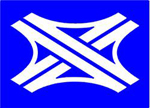 2000 m
10
Cateasca
703B
Ciresu
Cateasca
Silistea
Leordeni

1000 m
703B
10
Cateasca
Silistea
Leordeni
703B
Iesire
10
Arad				492 km
Timisoara			452 km
Craiova				137 km
Pitesti				  25 km
E81 x E574			   11 km
E81
A1
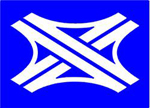 11
2000 m
Ciresu
105
Oarja
Ciresu
Silistea
Topoloveni

1000 m
105
11
Ciresu
Silistea
Topoloveni
105
Iesire
11
Arad				499 km
Timisoara			449 km
Craiova				134 km
Pitesti				  22 km
E81 x E574			    8 km
E81
A1
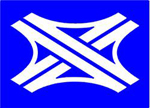 2000 m
12
Oarja
503
E81 x E574     A1 x A4Pitesti Sud
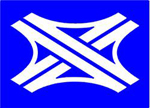 Oarja
Ceausesti
Vranesti

1000 m
503
704C
12
Oarja
Ceausesti
Vranesti
105
704C
Iesire
12
Pitesti Sud      E81 x E574
13
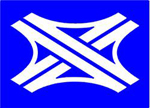 E 81   A1
E 574   A4
Arad
Pitesti



1000 m
Ploiesti
Targoviste
Craiova   Slatina
Pitesti Vest

1000 m
Sud Centru Est Nord
Vest
Pitesti Sud      E81 x E574
13
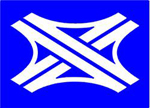 E 81   A1
E 574   A4
Arad
Pitesti



500 m
Ploiesti
Targoviste
Craiova   Slatina
Pitesti Vest

500 m
Sud Centru Est Nord
Vest
E81 x E574
A4
E81
A1
E574
Ploiesti
Targoviste
Craiova   Slatina
Pitesti Vest
Arad
Pitesti
Sud Centru Est Nord
Vest
E574      A4
A4
A4
E574
A4
Craiova
Slatina
Pitesti Vest
Ploiesti
Targoviste
Topoloveni
Vest
2000 m
14
Pitesti
Sud
65B
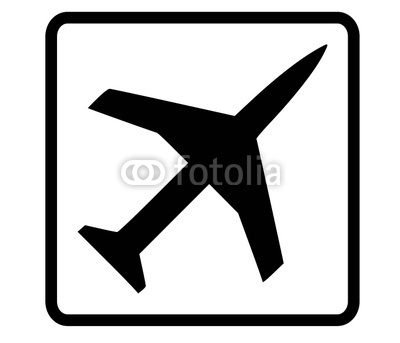 Pitesti
Est Centru
Pitesti Sud
Craiova   Slatina
Dragasani

1000 m
Sud
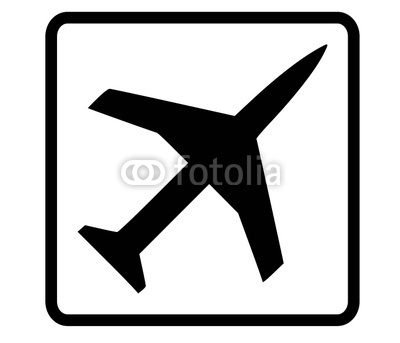 65B
14
Pitesti Sud      
Craiova   Slatina
Dragasani
Sud
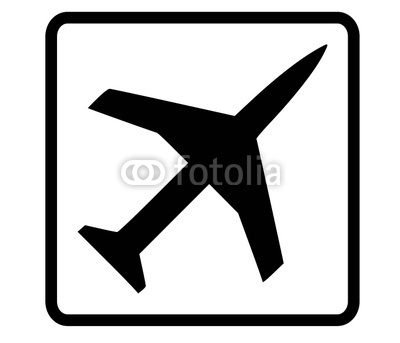 65B
Iesire
14
2000 m
15
Pitesti
7
Est Centru
Pitesti Nord
Nord
Pitesti Est Centru 
Stefanestii
Brasov
Mioveni

1000 m
Est Centru
7
73
E574
DACIA
.
15
Pitesti Est Centru 
Stefanestii
Brasov
Mioveni
Est Centru
7
73
E574
DACIA
Si la DN n’est pas dédoublée par une autoroute, elle conserve évidemment sa numérotation E en plus de son numéro de matricule national.
Iesire
15
Arad				480 km
Timisoara			430 km
Sibiu				161 km
Ramnicu Vulcea	  75 km
Curtea de Arges	  38 km
E81
A1
2000 m
16
Pitesti
7
Nord
Bunesti
Pitesti Nord 
Bascov

1000 m
Nord
7
.
16
Pitesti Nord
Bascov
Nord
7
Iesire
16
Arad				476 km
Timisoara			426 km
Sibiu				157 km
Ramnicu Vulcea	  71 km
Curtea de Arges	  33 km
E81
A1
2000 m
17
Bunesti
7C
Curtea de Arges
Bunesti 
Merisani
Manicesti

1000 m
7C
.
17
Bunesti
Merisani
Manicesti
7C
Iesire
17
Arad				458 km
Timisoara			408 km
Sibiu				139 km
Ramnicu Vulcea	  53 km
Curtea de Arges	  15 km
E81
A1
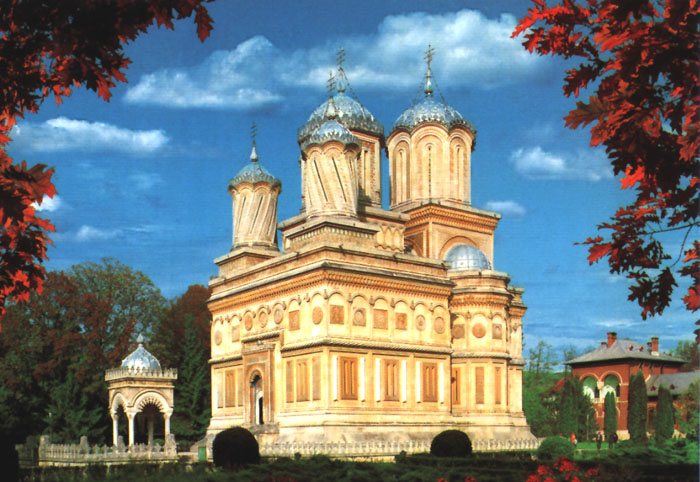 Curtea de Arges
2000 m
18
Curtea de Arges
7C
Barsesti
Curtea de Arges
Ramnicu Valcea
Câmpulung

1000 m
73 C
.
18
Curtea de Arges
Ramnicu Valcea
Câmpulung
7C
Iesire
18
Arad				443 km
Timisoara			393 km
Sibiu				124 km
E81 x E68			106 km
E81
A1
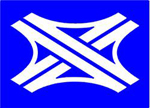 Toujours cette préférence pour la numérotation européenne sur les autoroutes
2000 m
19
Barsesti
678 A
Suici
Barsesti
Tigveni
Ramnicu Valcea

1000 m
678A
.
19
Barsesti
Tigveni
Ramnicu Valcea
678A
Iesire
19
Arad				431 km
Timisoara			381 km
Sibiu				103 km
E81 x E68			  91 km
E81
A1
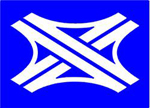 2000 m
20
Suici
703G
Poiana
Suici
Calimanesti

1000 m
703G
.
20
Suici
Calimanesti
703G
Iesire
20
Arad				416 km
Timisoara			366 km
Sibiu				  88 km
E81 x E68			  76 km
E81
A1
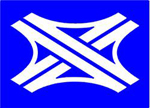 2000 m
21
Poiana
7D
Racovita
Poiana

1000 m
7D
.
21
Poiana
7D
Iesire
21
Arad				406 km
Timisoara			356 km
Sibiu				  78 km
E81 x E68			  66 km
E81
A1
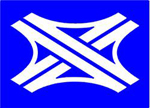 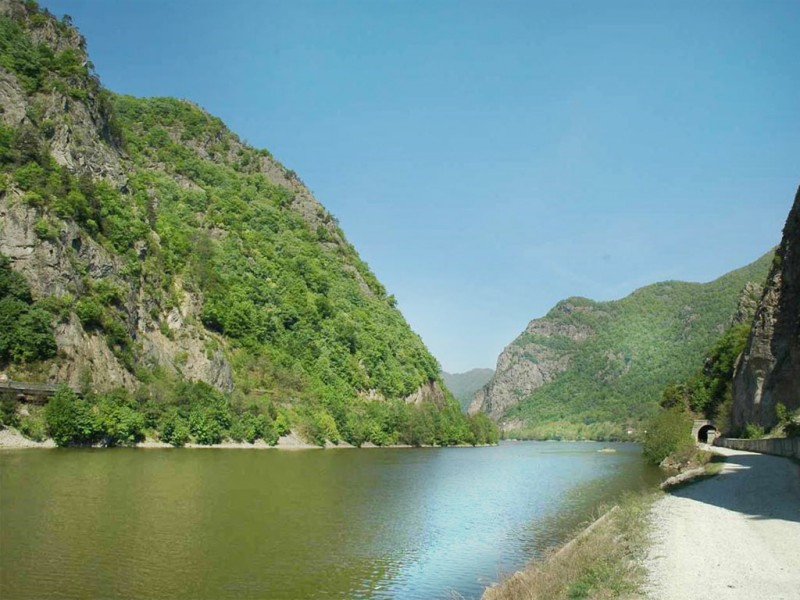 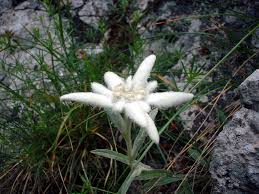 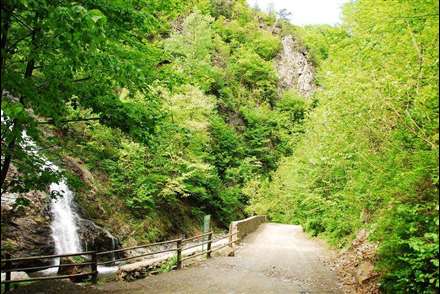 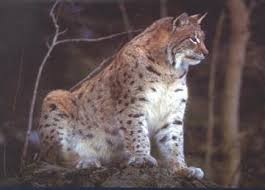 Parcul national Cozia           22
2000 m
22
Racovita
7D
Talmaciu
Racovita
Brezoi


1000 m
7D
Parcul national Cozia
.
22
Racovita
Brezoi
R
7D
Parcul national Cozia
Iesire
22
Arad				377 km
Timisoara			327 km
Sibiu				  63 km
E81 x E68			  51 km
E81
A1
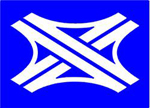 2000 m
23
Talmaciu
7D
E81 x E68A1 x A9
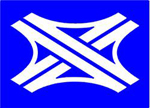 Talmaciu
Boita
Vestem

1000 m
7
1
.
23
Talmaciu
Boita
Vestem
7
1
Iesire
23
Arad				338 km
Timisoara			288 km
Brasov				131 km
Sibiu				  18 km
E81 x E68			    5 km
E81
A1
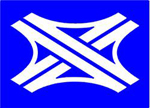 E81 x E68
A1 x A9

Vestem
2500 m
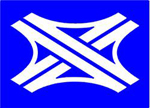 24
E81 x E68
E 81   A1
E 68   A9
24
Arad
Timisoara
Targu Mures
Cluj Napoca
Sibiu Sud

2000 m






2000 m
Brasov
Fagaras
Sighisoara
Avrig



2000 m
Sud
Panneaux transversaux au dessus de l’autoroute – Les prochaines sorties, Sibiu Sud et Avrig, sont intégrées
E81 x E68
E 81   A1
E 68   A9
24
Arad
Timisoara
Targu Mures
Cluj Napoca
Sibiu Sud

1000 m






2000 m
Brasov
Fagaras
Sighisoara
Avrig



1000 m
Sud
Panneaux transversaux au dessus de l’autoroute – Les prochaines sorties, Sibiu Sud et Avrig, sont intégrées
E81 x E68
A1 x A9

Vestem
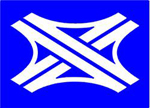 24
E81 x E68
E 81   A1
E 68   A9
Arad
Timisoara
Targu Mures
Cluj Napoca
Sibiu Sud







2000 m
Brasov
Fagaras
Sighisoara
Avrig
Sud
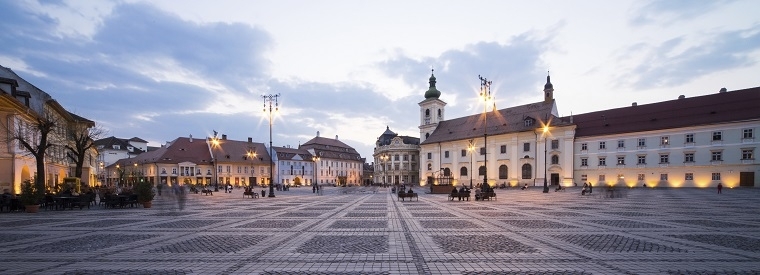 Sibiu
Iesire Sibiu
A1    E68
Sb Sud Selimbar
Sb Est Agnita
Sb Centru
Sb Nord Medias
Sb Vest Sura Mica
3 km
 8 km
 9 km
13 km
20 km
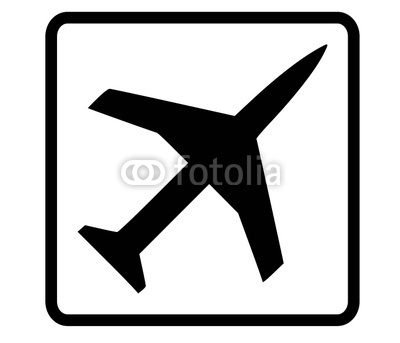 En Hongrie, aux abords des grandes villes, un panneau informe les automobilistes sur les sorties les desservant et leur situation par rapport à un plan général de la ville concernée. En général, à 120 km, les indications sont trop petites et peu visibles pour être véritablement exploitables. Je retiens l’idée mais je supprime le plan de la ville et les indications des lieux des sorties.
[Speaker Notes: Distances à contrôler]
2000 m
25
Sibiu Sud
1
Sud
Sibiu EstAgnita
Est
Sibiu Sud
Cisnadie


1000 m
Sud
1
106D
Selimbar
25
Sibiu Sud
Cisnadie
Sud
1
106D
Selimbar
Iesire
25
Arad				328 km
Timisoara			278 km
Targu Mures		213 km
Cluj Napoca		182 km
Sebes				  68 km
E68
E81
A1
Iesire 26Sibiu Est2000 m
Est
Iesire 27
Sibiu Centru
3000 m
Centru
Sibiu Centru2000 m
Centru
Sibiu Est
Agnita


1000 m
Est
106
ZI Gusterita
26
Sibiu Sud
Agnita
Est
106
ZI Gusterita
Iesire
26
Sibiu Nord
Nord
Iesire 27

Sibiu Centru
Centru
Iesire
27
Arad				323 km
Timisoara			273 km
Targu Mures		208 km
Cluj Napoca		177 km
Sebes				  63 km
E68
E81
A1
28
2000 m
Sibiu Nord
14
Nord
Sibiu Vest
Vest
Sibiu Nord
Medias


1000 m
Nord
14
ZI Viile Sibiului
28
Sibiu Nord
Medias
Nord
14
ZI Viile Sibiului
Iesire
28
Arad				318 km
Timisoara			268 km
Targu Mures		201 km
Cluj Napoca		171 km
Sebes				  58 km
E68
E81
A1
29
2000 m
Sibiu Vest
7H
Vest
Saliste
Sibiu West

Christian
Sura Mica

1000 m
Vest
7H
Aeroportul International Sibiu
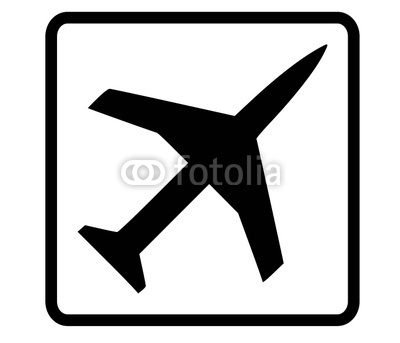 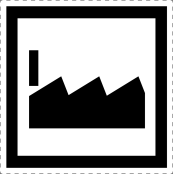 106B
29
Sibiu Vest

Christian
Sura Mica
7H
Vest
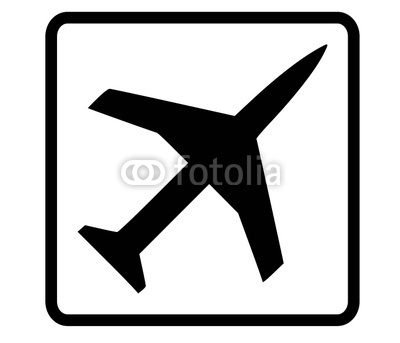 Aeroportul International Sibiu
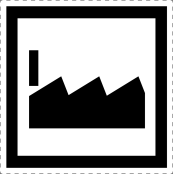 106B
Iesire
29
Arad				311 km
Timisoara			261 km
Targu Mures		192 km
Cluj Napoca		164 km
Sebes				  52 km
E68
E81
A1
30
2000 m
Saliste
67
Miercurea Sibiului
Saliste
Amnas


1000 m
Transalpina
67
30
Saliste
Amnas
67
Transalpina
Iesire
30
Arad				296 km
Timisoara			246 km
Targu Mures		178 km
Cluj Napoca		150 km
Sebes				  37 km
E68
E81
A1
31
2000 m
Miercurea Sibiului
143B
Cunta
Miercurea Sibiului
Apoldu de Jos
Ludos

1000 m
143B
31
Miercurea Sibiului
Apoldu de Jos
Ludos
143B
Iesire
31
Arad				280 km
Timisoara			230 km
Targu Mures		162 km
Cluj Napoca		136 km
Sebes				  21 km
E68
E81
A1
32
2000 m
Cunta
106i
E81 x E68A8 x A1Sebes Centru
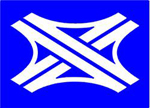 Centru
Cunta
Blaj

1000 m
106i
Sebes Centru est intégré dans l’échangeur A8 x A1, voir ci - après
32
Cunta
Blaj
106i
Iesire
32
Arad				272 km
Timisoara			222 km
Targu Mures		148 km
Cluj Napoca		128 km
Sebes				  16 km
E68
E81
A1
E81 x E68
A1 x A8

Sebes
3000 m
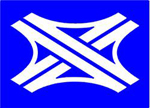 34
E81 x E68     Sebe
E 68   A1
E 81   A8
34
Arad
Timisoara
Turnu Severin


2000 m






2000 m
Targu Mures
Cluj Napoca
Alba Iulia Sud


2000 m
Sud
Sebes Centru
Centru
Panneaux transversaux au dessus de l’autoroute
Directii Arad  Turnu Severin
Timisoara
Belgrad   Beograd
Craiova
Sofia
Orastie
SRB
BG
[Speaker Notes: Distances à contrôler]
Directii Cluj Napoca  Targu Mures
Oradea
Turda
Suceava
Iasi
Bacau
UA
MD
[Speaker Notes: Distances à contrôler]
E81 x E68     Sebe
E 68   A1
E 81   A8
34
Arad
Timisoara
Turnu Severin


1000 m






2000 m
Targu Mures
Cluj Napoca
Alba Iulia Sud


1000 m
Sud
Sebes Centru
Centru
Panneaux transversaux au dessus de l’autoroute
E81 x E68
A1 x A8

Sebes
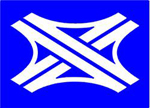 34
E81 x E68
E 81   A8
E 68   A1
Arad
Timisoara
Turnu Severin










2000 m
Targu Mures
Cluj Napoca
Alba Iulia Sud
Sud
Sebes Centru
Centru
35
Sebes Centru
Alba Iulia
Centru
1
Iesire
35
36
1000 m
Sebes Vest
Vest
7
Orastie
Sebes Vest
Vintu de Jos

500 m
Vest
7
36
Sebes Vest
Vintu de Jos
Vest
7
Iesire
36
Arad				248 km
Timisoara			198 km
Deva				  55 km
Hunedoara			  61 km
Orastie				  29 km
E68
A1
37
2000 m
Orastie
Est
7
Centru
SimeriaOrastie Vest
Vest
Orastie

Sibot
Cugir Daimler Werke
Geoagiu

1000 m
Est
Centru
7
Daimler Werke Cugir
705
.
37
Orastie

Sibot
Cugir
Geoagiu
Est
Centru
7
Daimler Werke Cugir
705
Iesire
37
Arad				238 km
Timisoara			188 km
Deva				  37 km
Hunedoara			  45 km
Simeria				  30 km
E68
A1
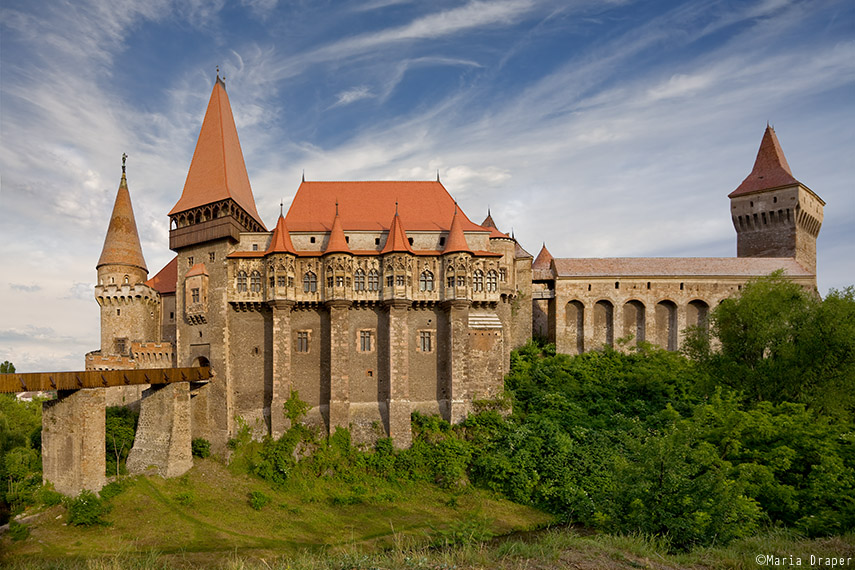 Hunedoara – Iesire 38
38
2000 m
Simeria
Orastie Vest
7
Vest
Deva
Simeria 
Orastie Vest
Hunedoara
Petrosani

1000 m
7
Vest
687
E79
66
.
38
Simeria 
Orastie Vest
Hunedoara
Petrosani
7
Vest
687
E79
66
Iesire
38
Arad				211 km
Timisoara			161 km
Turnu Severin		281 km
Lugoj				124 km
Deva				  18 km
E68
E79
A1
39
2000 m
Deva
76
Ilia
Deva
Oradea
Brad
Soimus

1000 m
76
E 79
.
39
Deva
Oradea
Brad
Soimus
76
E 79
Iesire
39
Arad				192 km
Timisoara			142 km
Turnu Severin		257 km
Lugoj				101 km
E68 x E70			  86 km
E68
E673
A1
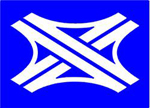 40
2000 m
Ilia
7
Dobra
Ilia
Sacamas
Brad

1000 m
7
706
40
Ilia
Sacamas
Brad
7
706
Iesire
40
Arad				178 km
Timisoara			128 km
Turnu Severin		247 km
Lugoj				  88 km
E68 x E70			  72 km
E68
E673
A1
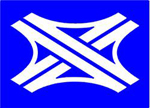 41
2000 m
Dobra
68A
Margina
Dobra
Ohaba

1000 m
68A
41
Dobra
Ohaba
68A
Iesire
41
Arad				165 km
Timisoara			115 km
Turnu Severin		232 km
Lugoj				  77 km
E68 x E70			  56 km
E68
E673
A1
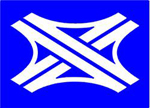 42
2000 m
Margina
68A
Dumbrava
Margina
Faget

1000 m
68A
42
Margina
Faget
68A
Iesire
42
Arad				141 km
Timisoara			  91 km
Turnu Severin		208 km
Lugoj				  52 km
E68 x E70			  36 km
E68
E673
A1
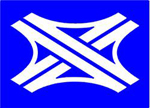 43
2000 m
Dumbrava
68A
E68 x E70A1 x A6
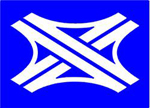 Dumbrava
Traian Vuia
Monastiur

1000 m
68A
681A
43
Dumbrava
Traian Vuia
Monastiur
68A
681A
Iesire
43
Arad				123 km
Timisoara			  73 km
Turnu Severin		190 km
Lugoj				  32 km
E68 x E70			  17 km
E68
E673
A1
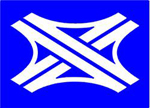 E68 x E70
A1 x A6

Balint
3000 m
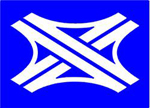 44
E68   E70   A1
E70   E673   A6
44
Arad
Timisoara
Topolovatu Mare

2000 m










2000 m
Turnu Severin
Lugoj
Paru Tipari

2000 m
Panneaux transversaux au dessus de l’autoroute
Les 2 sorties suivantes sur A1, Topolovatu Mare, et sur A6, Paru Tipari, sont indiquées ici.
Directii Arad  Timisoara
Oradea
Budapesta
Szeged
Belgrad Beograd
H
H
SRB
[Speaker Notes: Distances à contrôler]
Directie Turnu Severin
Caransebes
Orsova
Craiova
Sofia
BG
[Speaker Notes: Distances à contrôler]
E68   E70   A1
E70   E673   A6
44
Arad
Timisoara
Topolovatu Mare

1000 m










2000 m
Turnu Severin
Lugoj
Paru Tipari

1000 m
E68 x E70
A1 x A6

Balint
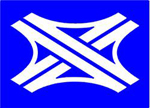 44
E68   E70   A1
E70   E673   A6
Arad
Timisoara
Topolovatu Mare











2000 m
Turnu Severin
Lugoj
Paru Tipari
E68      E70        A1
Belgrad Beograd
Oradea
Szeged
Arad
Timisoara
E70 x E68
216 km
209 km
187 km
  111 km
   61 km
48 km
SRB
H
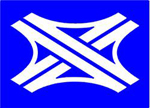 [Speaker Notes: Distances à contrôler]
45
2000 m
Topolovatu Mare
572
Timisoara EstE70 x E68
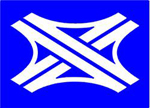 Topolovatu Mare
Recas
Belint

1000 m
572
45
Topolovatu Mare
Recas
Belint
681A
Iesire
45
E68      E70        A1
Belgrad Beograd
Oradea
Szeged
Arad
Timisoara
E70 x E68
188 km
180 km
162 km
  86 km
   36 km
23 km
SRB
H
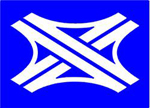 [Speaker Notes: Distances à contrôler]
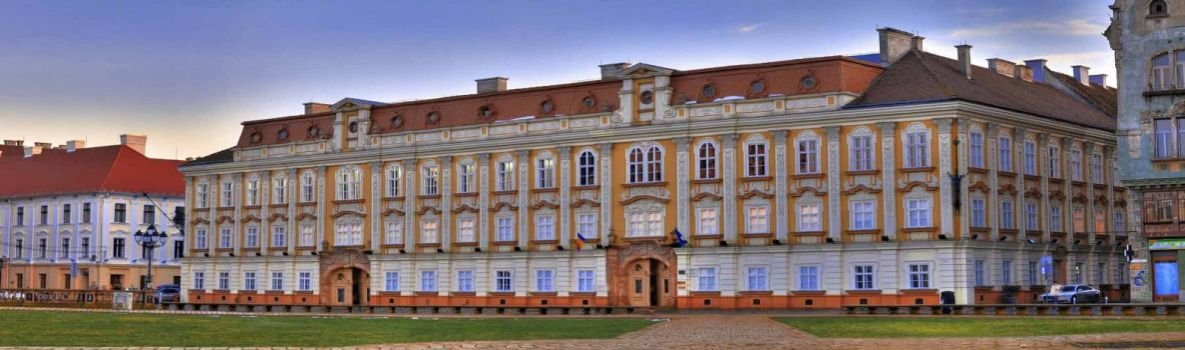 Universitatea de Vest din Timisoara
E68 x E70
A1 x A7

Timisoara Est
3000 m
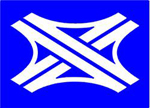 46
Iesire 47
E70   A7
E68   E671   A1   A7
Timisoara
Szeged
Arad
Timisoara Nord

2000 m










2000 m
Belgrad
Beograd
Timisoara Sud

2000 m
H
SRB
Est
Centru
Sud
Nord
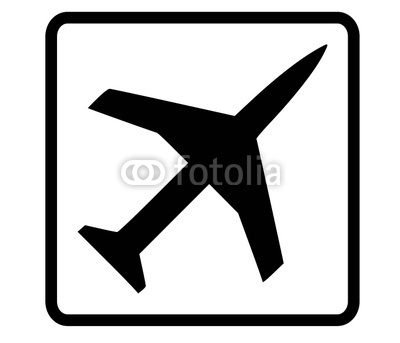 Ce panneau au dessus de l’autoroute s’inspire de Luxembourg Sud, dans le sens Metz -> Luxembourg / Bruxelles / Trier
Iesire 47
E70   A7
E68   E671   A1   A7
Timisoara
Szeged
Arad
Timisoara Nord

1000 m










2000 m
Belgrad
Beograd
Timisoara Sud

1000 m
H
SRB
Est
Centru
Sud
Nord
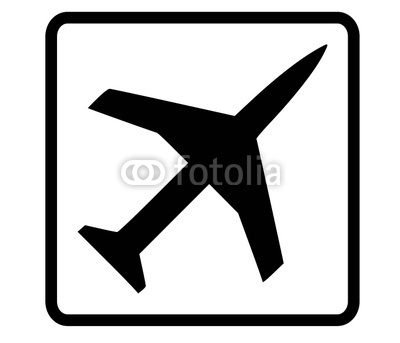 Ce panneau au dessus de l’autoroute s’inspire de Luxembourg Sud, dans le sens Metz -> Luxembourg / Bruxelles / Trier
E68 x E70
A1 x A7

Timisoara Est
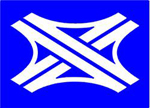 46
E70   A7
E68  E671   A1 A7
Szeged
Arad
Timisoara Nord












2000 m
Belgrad
Beograd
Timisoara Sud
H
SRB
Nord
Sud
Timisoara
Est Centru
47
Centru
Est
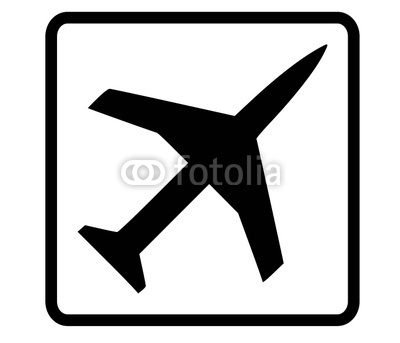 Oradea				167 km
Szeged				148 km
E68 x E671			  56 km
Arad				  55 km
Timisoara Nord		    8 km
E68
E671
A1
A7
H
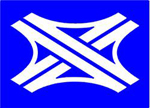 48
2000 m
Timisoara Nord
Nord
691
Ortisoara
Timisoara Nord
Giarmata
Pischia

1000 m
Nord
691
48
Timisoara Nord
Giarmata
Pischia
691
Iesire
48
Oradea				156 km
Szeged				138 km
Sânnicolau Mare	  78 km
E68 x E671			  48 km
Arad				  47 km
E68
E671
A1
A7
H
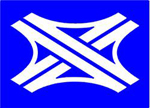 49
2000 m
Ortisoara
693
Arad Sud
Sud
Ortisoara
Sânnicolau Mare
Vinga

1000 m
693
49
Ortisoara
Sânnicolau Mare
Vinga
693
Iesire
49
Oradea				139 km
Szeged				128 km
Nadlac				  75 km
E68 x E671			  30 km
Arad				  29 km
E68
E671
A1
A7
H
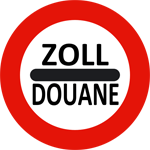 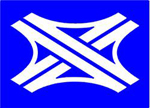 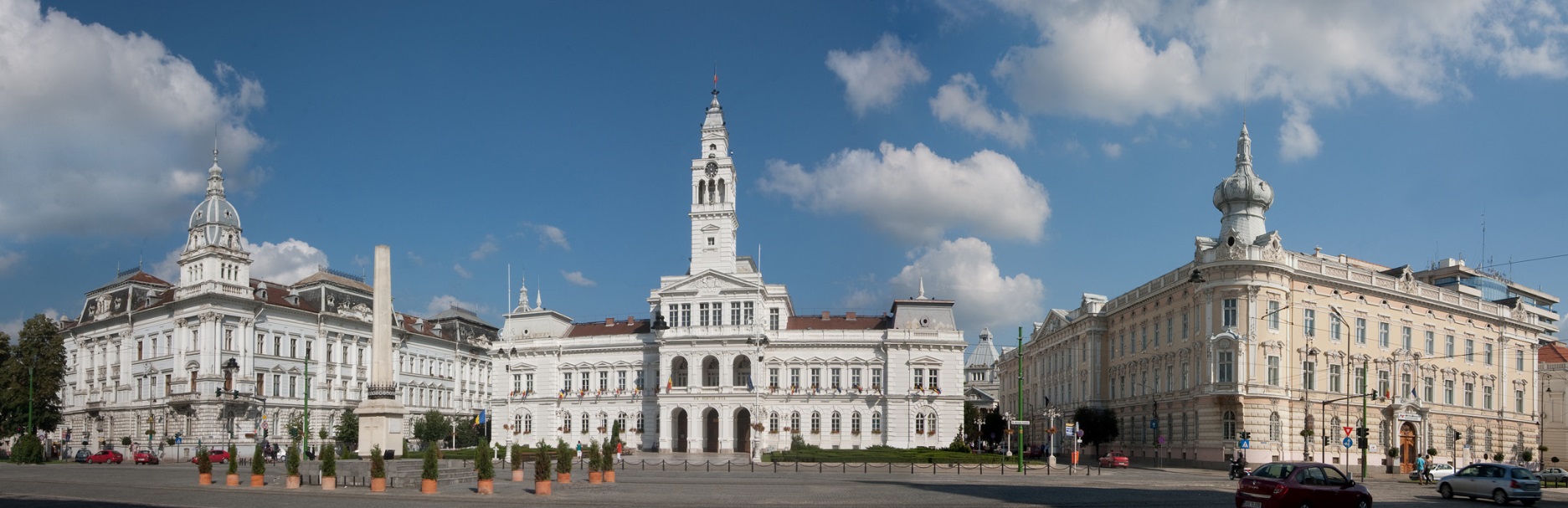 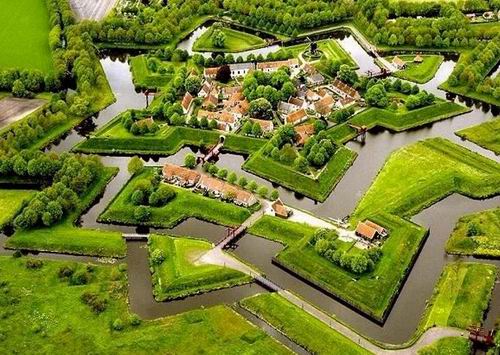 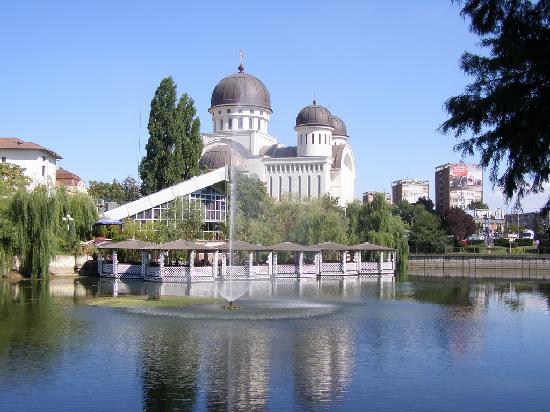 Arad
Iesire Arad
Ad Sud
Ad Sânnicolau Mare
Ad Centru
Ad Vest 
Ad Nord Oradea
3 km
 5 km
 9 km
13 km
20 km
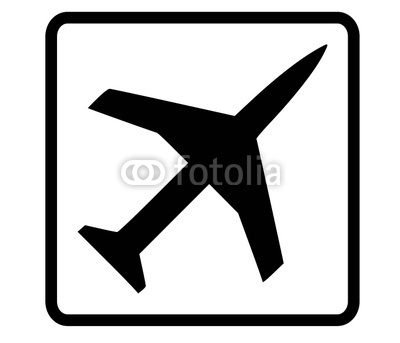 ZI Vest
[Speaker Notes: Distances à contrôler]
50
2000 m
Arad Sud
Sud
69
Arad Sânnicolau Mare
Arad Sud
Sagu

1000 m
Sud
69
=>  Aucune utilité de mentionner Timisoara via DN. A supprimer
On vient de Timisoara
Si on veut y retourner, il est préférable, plus facile, plus rapide, plus sûr d’utiliser l’autoroute ; on prend la 1ère sortie, traverse le pont, remonte sur l’autoroute.
Bien sûr, à la jonction entre la bretelle de sortie et la DN69, la direction Timisoara est indiquée.
  ( mêmes réflexions pour Lugoj, Deva, Sebes, Sibiu, etc.. et tous les autres cas similaires )
50
Arad Sud
Sagu
Sud
69
Personnellement, je ne vois aucune utilité de mentionner Timisoara via DN. A supprimer
On vient de Timisoara
Si on veut y retourner, il est préférable, plus facile, plus rapide, plus sûr d’utiliser l’autoroute ; on prend la 1ère sortie, traverse le pont, remonte sur l’autoroute.
Bien sûr, à la jonction entre la bretelle de sortie et la DN69, la direction Timisoara est indiquée.
  ( mêmes réflexions pour Lugoj, Deva, Sebes, Sibiu, etc.. et tous les autres cas similaires )
Iesire
50
51
1000 m
Arad Muresel
Muresel
682
ZI Sud
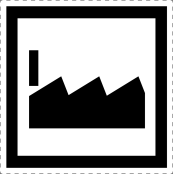 Arad Centru
Centru
Arad Muresel
ZI Sud
Sânnicolau Mare

500 m
Muresel
Zona Industriala Sud
682
51
Arad Muresel
ZI Sud
Sânnicolau Mare
Muresel
682
Zona Industriala Sud
Iesire
51
A1
E68
A1
A7
E671
Oradea
Szeged
Nadlac
E671 x E68
122 km
104 km
 55 km
 9 km
H
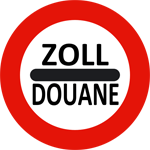 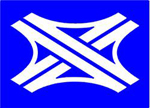 [Speaker Notes: Distances à contrôler]
52
2000 m
Arad Centru
Centru
682
Aeroportul
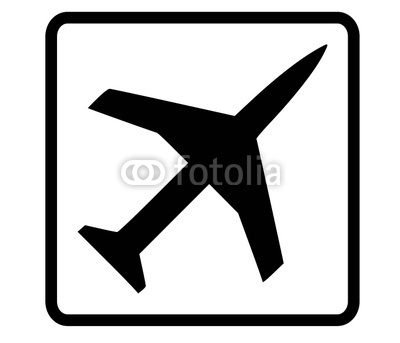 E671 x E68A7 x A1
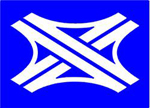 Arad Centru


1000 m
Centru
682F
Aeroportul
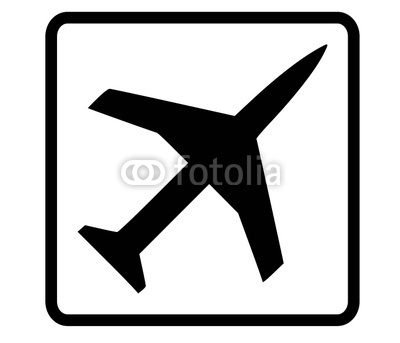 52
Arad Centru
Centru
682F
Aeroportul
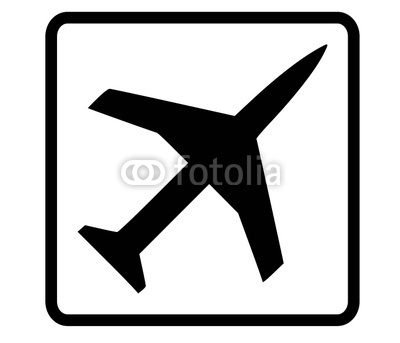 Iesire
52
Arad Vest      E671 x E68
53
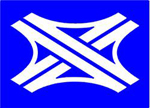 E 671   A7
E 68   A1
Szeged
Nadlac  Zoll 
Pecica

2000 m
Oradea
Arad   Vest



2000 m












2000 m
H
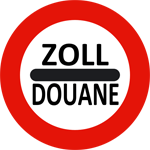 Vest
ZI Vest
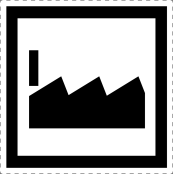 Panneaux transversaux au dessus de l’autoroute
Directie Oradea
Satu Mare
Debrecen
Salonta
Bekescaba
UA
H
H
[Speaker Notes: Distances à contrôler]
Directie Szeged
Budapesta
Belgrad Beograd
Novi Sad
Szekszard 
Mako
H
SRB
SRB
H
H
[Speaker Notes: Distances à contrôler]
Arad Vest      E671 x E68
53
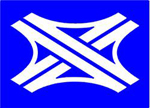 E 671   A7
E 68   A1
Szeged
Nadlac  Zoll 
Pecica

1000 m
Oradea
Arad   Vest



1000 m












2000 m
H
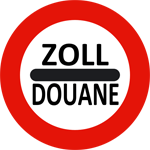 Vest
ZI Vest
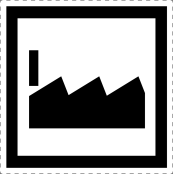 Panneaux transversaux au dessus de l’autoroute
E68 x E671
A1 x A7

Arad Vest
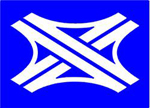 53
E671 x E68
E 671   A7
E 68   A1
Oradea
Arad Vest
ZI Vest













2000 m
Szeged
Nadlac  Zoll 
Pecica
H
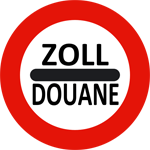 Vest
ZI Vest
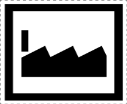 Bridge Height
A1
E68
A1
Szeged
Subotica
Mako
Nadlac
91 km
139 km
 64 km
 43 km
H
SRB
H
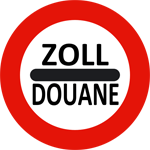 Le panneau se situe 1 km après l’échangeur – Distances à calculer jusqu’aux centres villes ( frontière RO / H pour ce qui concerne Nadlac )L
[Speaker Notes: Distances à contrôler]
54
2000 m
Pecica
7
Nadlac   zoll
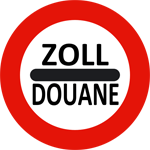 Pecica
Turnu
Curtici

1000 m
7
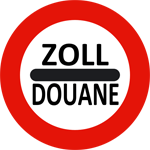 709J
54
Pecica
Turnu
Curtici
7
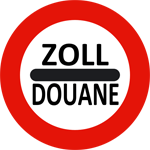 709J
Iesire
54
A1
E68
A1
Szeged
Subotica
Mako
Nadlac
81 km
129 km
 56 km
 30 km
H
SRB
H
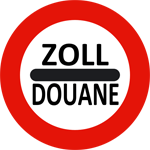 [Speaker Notes: Distances à contrôler]
55
2000 m
Nadlac
7G
Nagylac
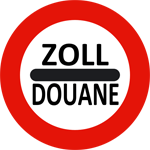 H
Nadlac
Peregu Mare

1000 m
7G
55
Nadlac
Peregu Mare
7G
Iesire
55
E68    M43
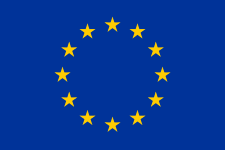 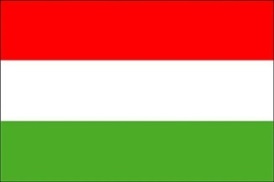 Szeged
Subotica
Mako
58 km
104 km
 31 km
 2 km
H
SRB
H
Matrica
Vignette
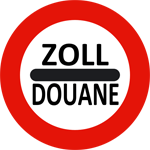 Le panneau se situe 1 km après l’échangeur – Distances à calculer jusqu’aux centres villes. Les distances indiquées sont estimées, à corriger
[Speaker Notes: Distances à contrôler]
Sources
Curtea de Arges : https://www.google.ch/search?q=curtea+de+arges&client=firefox-b&tbm=isch&tbo=u&source=univ&sa=X&ved=0ahUKEwjjyLSI9KfOAhUG7BQKHbG2CsAQsAQIKg&biw=1920&bih=932

Parcul National Cozia : https://www.google.ch/search?q=parcul+national+cozia&client=firefox-b&tbm=isch&tbo=u&source=univ&sa=X&ved=0ahUKEwjO5b3N86fOAhXISBQKHWm7AeQQsAQIHQ&biw=1920&bih=932

Sibiu : https://www.google.ch/search?q=sibiu&client=firefox-b&tbm=isch&tbo=u&source=univ&sa=X&ved=0ahUKEwj1j7j18qfOAhXIbhQKHVIvDfIQsAQIHQ&biw=1920&bih=932#imgrc=4j1XS1PcooJFKM%3A

Hunedoara : https://www.google.ch/search?q=hunedoara&client=firefox-b&tbm=isch&tbo=u&source=univ&sa=X&ved=0ahUKEwibr_zQ8afOAhUFORQKHXM4AXkQsAQIHQ&biw=1920&bih=932#imgrc=fAByxN0bVCKG_M%3A

Timisoara : https://www.google.ch/search?q=timisoara&client=firefox-b&tbm=isch&tbo=u&source=univ&sa=X&ved=0ahUKEwjrgryW8afOAhUKXBQKHeM4B1cQsAQINg&biw=1920&bih=932#imgrc=Jrldzhhtu43ZlM%3A

Arad : https://www.google.ch/search?q=Arad&client=firefox-b&tbm=isch&tbo=u&source=univ&sa=X&ved=0ahUKEwjQuKvS8KfOAhWC7BQKHbmcBt4QsAQIKg&biw=1920&bih=932